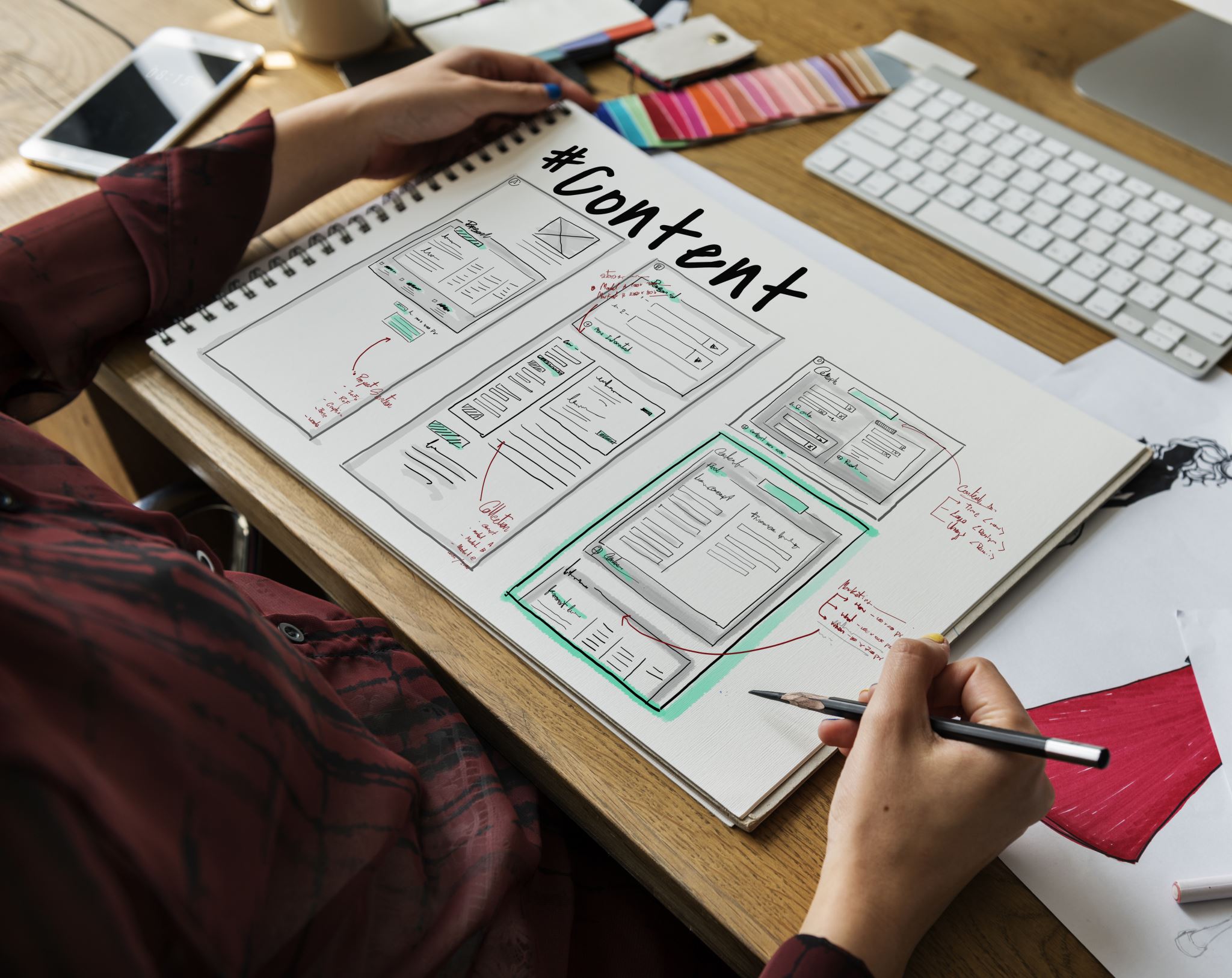 Build a website with Hugo
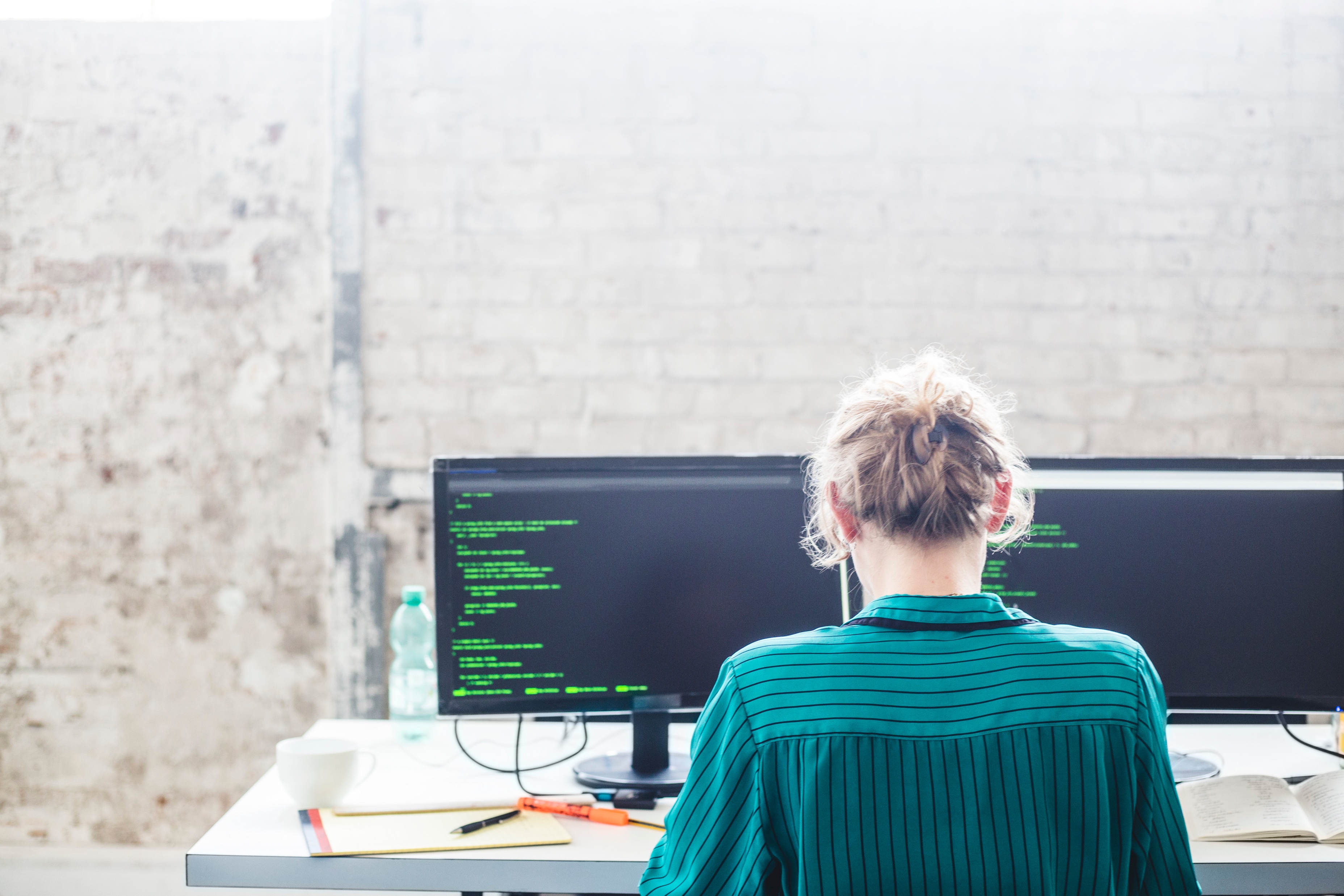 What is Hugo?
Hugo is an open-source static site generator that’s written in Go
A static site generator is a tool that produces static HTML files from source files, typically written in more abstract formats like Markdown
These static HTML files can be hosted on any server without the need for server-side processing
Install Hugo
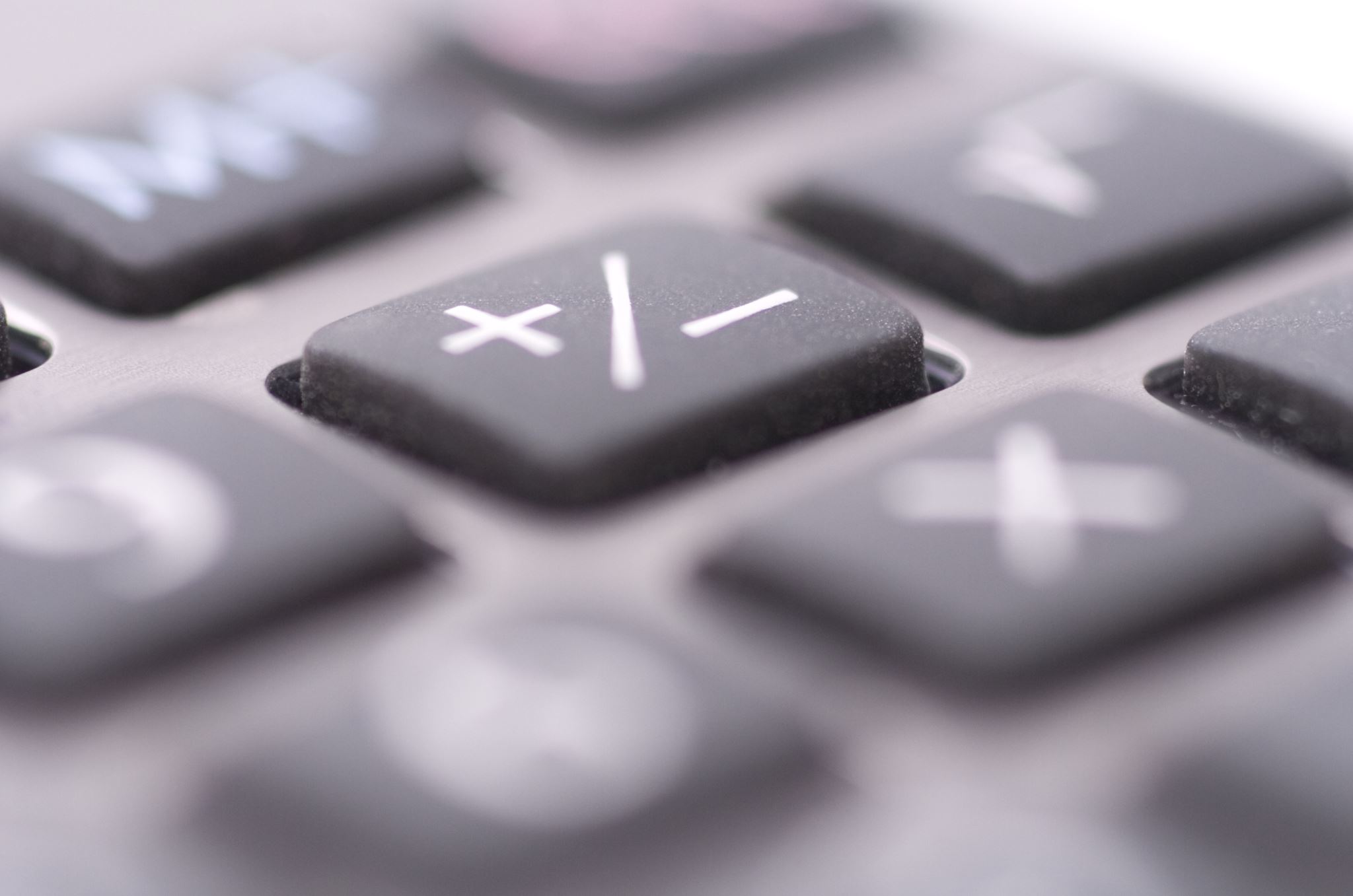 Do not use Windows PowerShell
Source: https://gohugo.io/getting-started/quick-start/#commands
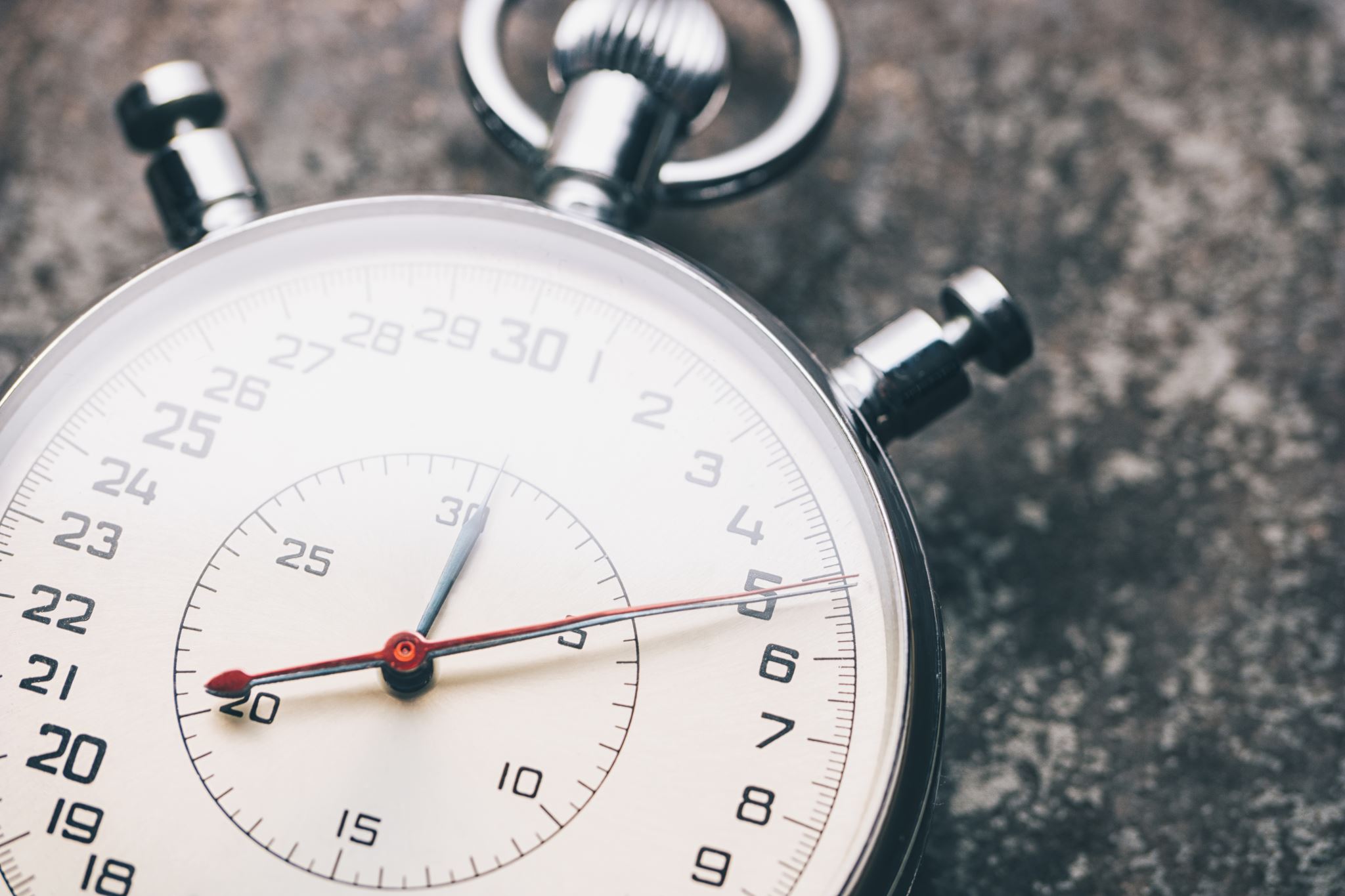 Create a Hugo site
Create a new Hugo site
hugo new site <site name>
Change into the site directory
Set-Location –Path <site name>
Initialize the site as a Git repo
git init
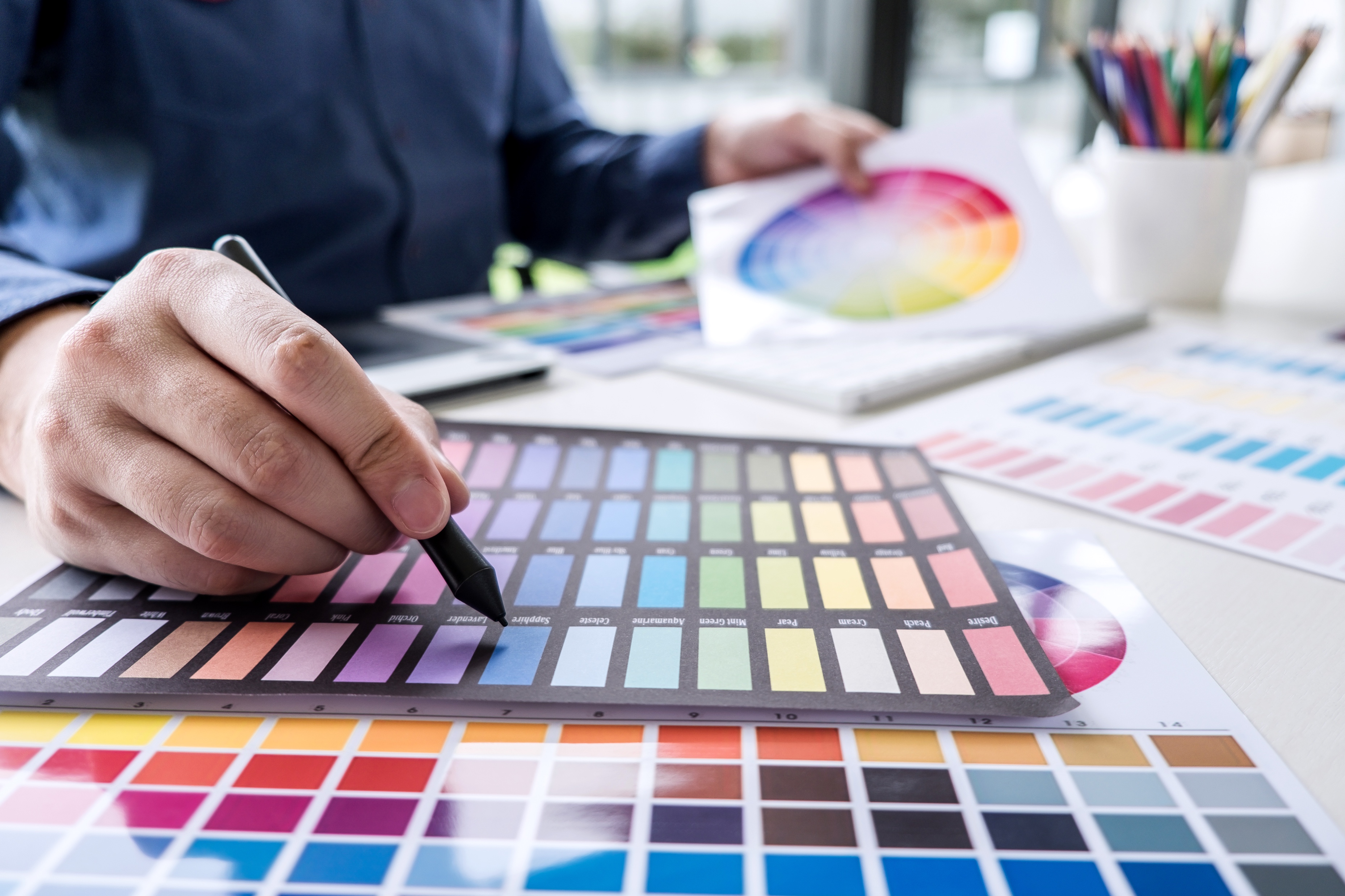 Hugo Themes
Adding content to Hugo
Content organization
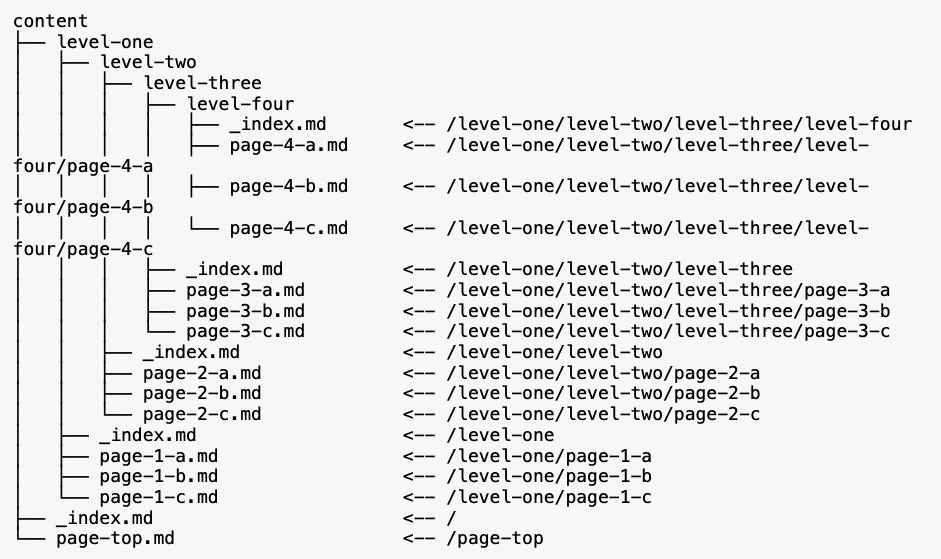 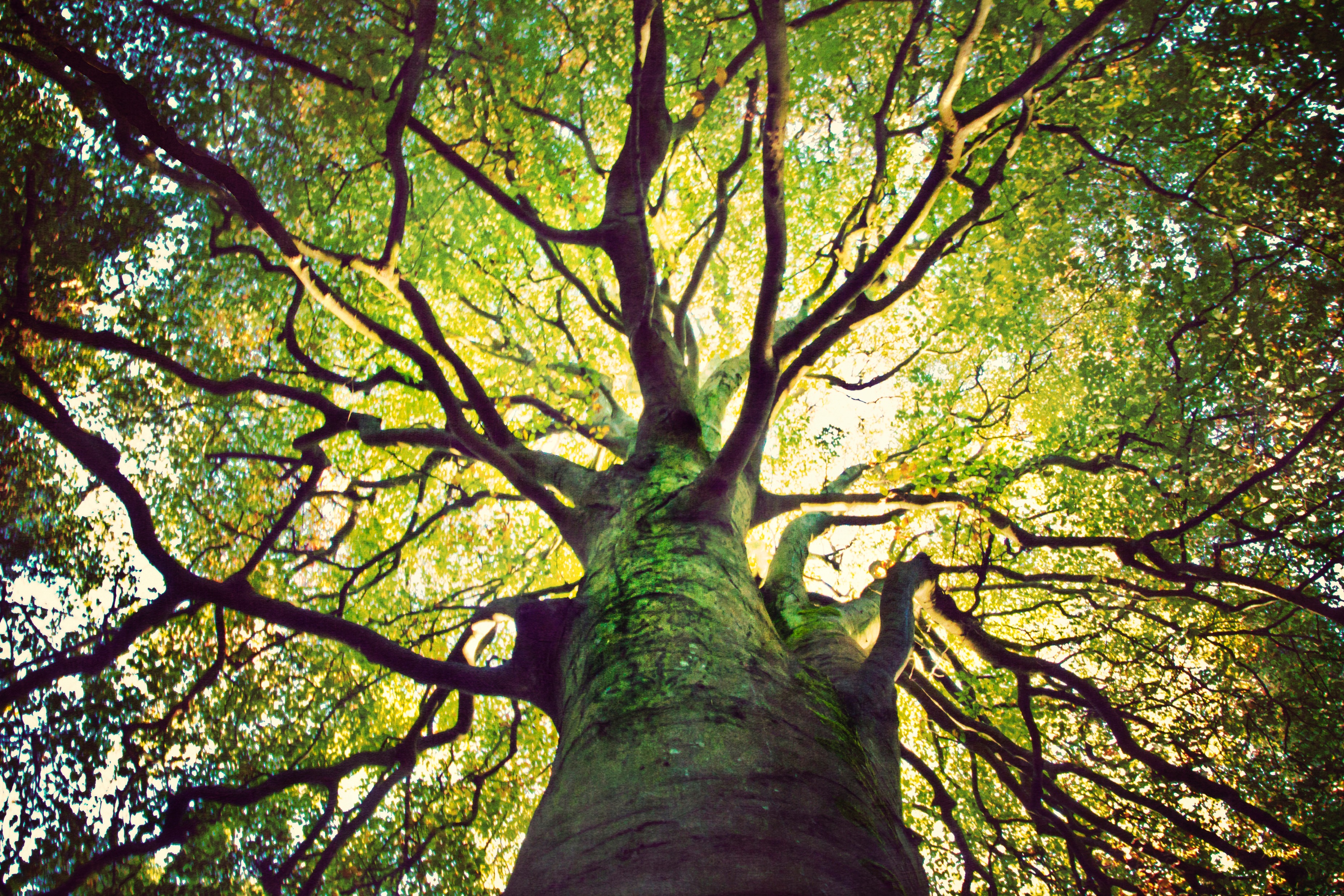 Page bundles
Leaf bundles
A leaf bundle is a directory at any hierarchy within the content directory, that contains an index.md file

Branch bundles
A branch bundle is any directory at any hierarchy within the content directory, that contains at least an _index.md file
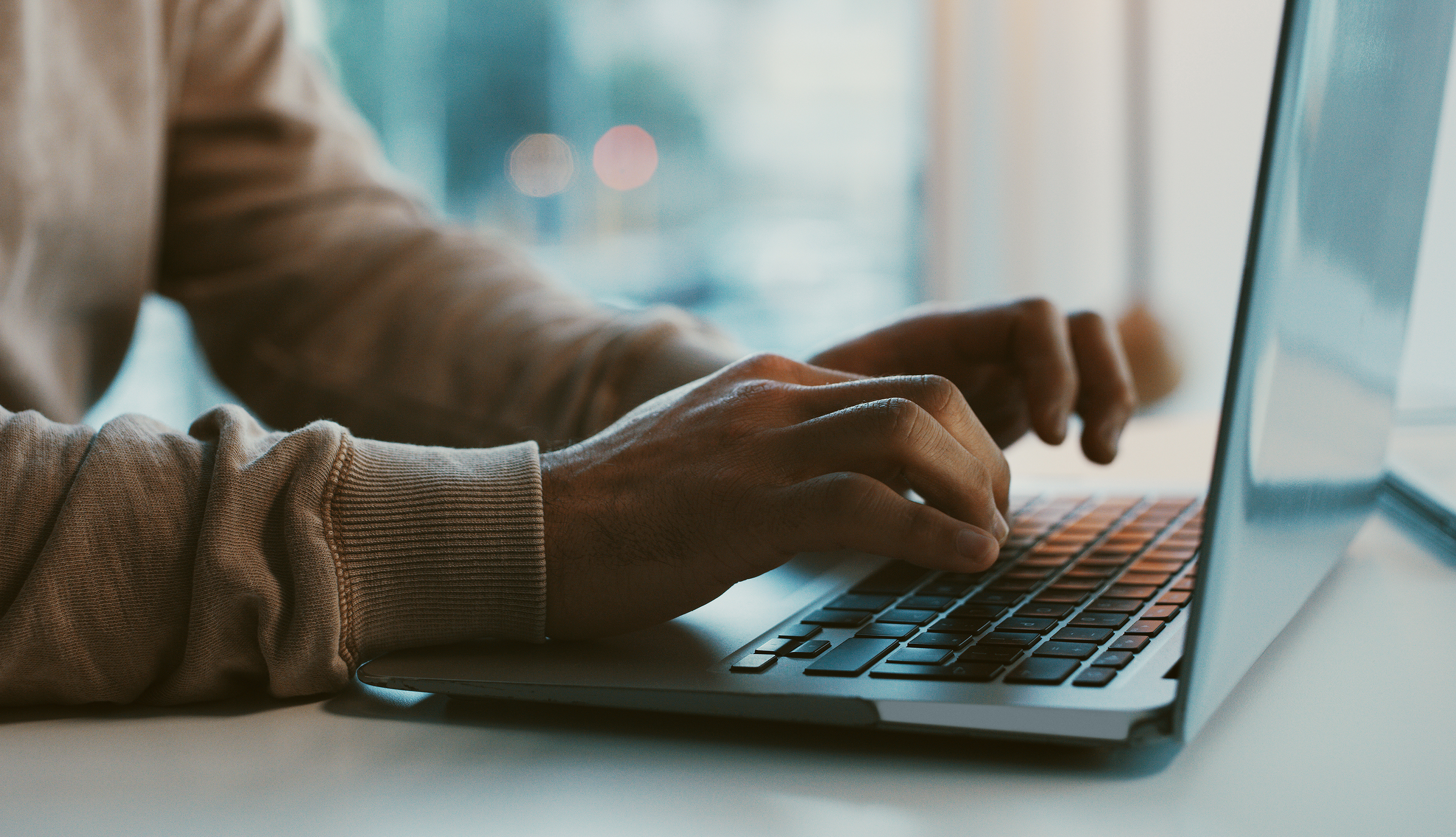 Publish to GitHub pages
Configure a GitHub action
Automatically build the website when the main branch is updated
Test the website
Deploy your content (docs)